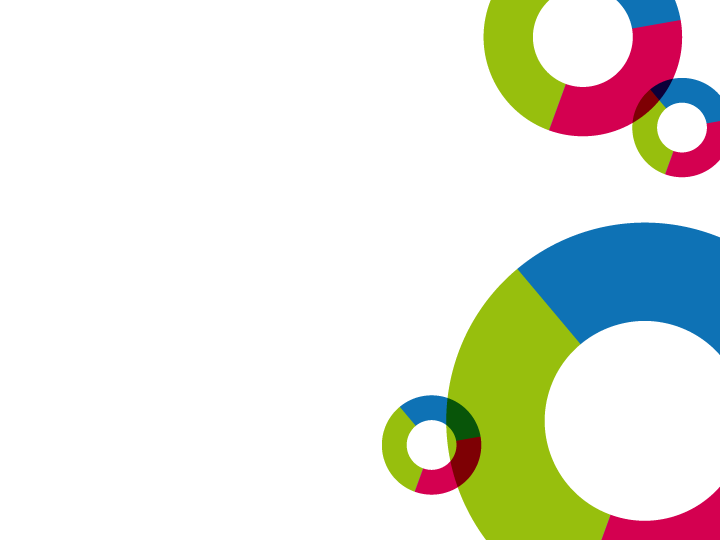 SEMINÁŘ PRO ŽADATELE 16. výzva IROP„Energetické úspory v bytových domech“
6.1.2016
Praha
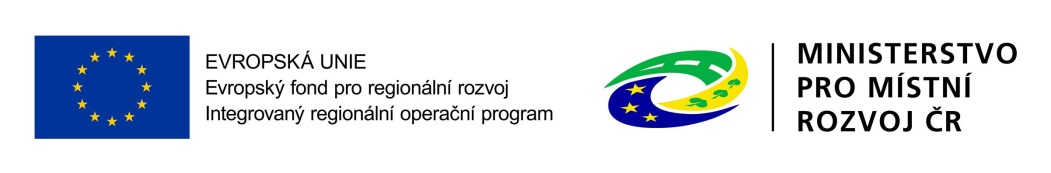 Program SEMINÁŘE
9:00 – 9:30		Prezence účastníků	

9:30 – 9:45		Zahájení, představení Integrovaného regionálního operačního 					programu, Řídicího orgánu IROP a Centra pro regionální rozvoj 					České republiky

9:45 – 11:30	16. výzva IROP „Energetické úspory v bytových domech“ - 						parametry výzvy, podporované aktivity, způsobilé výdaje, povinné 				přílohy žádosti o podporu, dotazy 

11:30 – 12:00	Představení programu Nová zelená úsporám – podpora pro bytové 				domy v Praze a pro rodinné domy po celé ČR (SFŽP ČR)
				Představení programu Panel 2013+  (SFRB)

12:00 – 12:15	Přestávka

12:15 – 13:45	Základní informace o aplikaci MS2014+, systém hodnocení projektů 				a další administrace projektu, kontrola výběrových a zadávacích 					řízení, dotazy 

13:45			Závěr
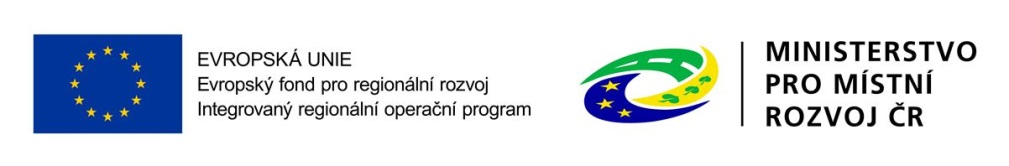 2
Role MMR a CRR
Ministerstvo pro místní rozvoj České republiky
= Řídicí orgán IROP (ŘO IROP)
řízení programu
příprava výzev a pravidel pro žadatele a příjemce, 
poskytovatel dotace 
Centrum pro regionální rozvoj České republiky
= zprostředkující subjekt pro IROP
konzultace, příjem a hodnocení žádostí o podporu, kontroly projektů, kontroly žádostí o platbu, administrace změn, zpracování podkladů pro certifikaci
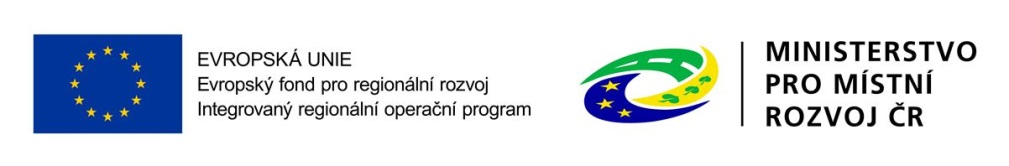 3
Pravidla pro žadatele a příjemce
Obecná pravidla
(závazná pro všechny specifické cíle a výzvy)
www.dotaceEU.cz/IROP

Specifická pravidla
(pro každou výzvu samostatný dokument) 
www.dotaceEU.cz/IROP
podporované aktivity, způsobilé výdaje, hodnoticí kritéria, povinné přílohy
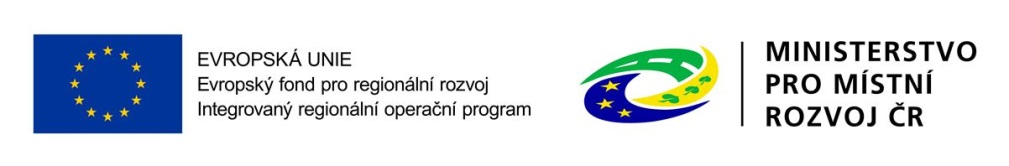 4
Pravidla pro žadatele a příjemce
5
Harmonogram výzev IROP 2015
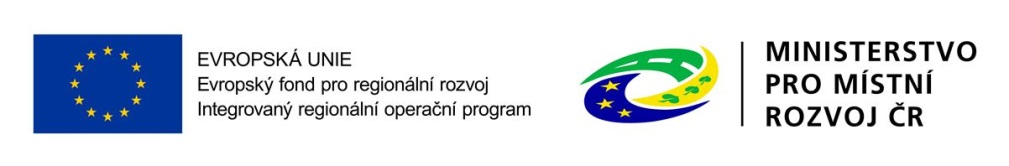 6
Harmonogram výzev IROP 2015
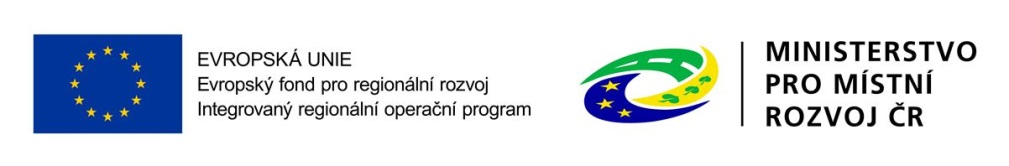 7
StruktUra IROP
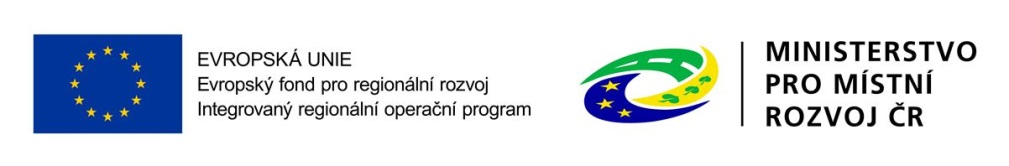 8
Prioritní osa 1
Prioritní osa 1 - Infrastruktura
SC 1.1 Zvýšení regionální mobility prostřednictvím modernizace 
             a rozvoje sítí regionální silniční infrastruktury navazující  
             na síť TEN-T
SC 1.2 Zvýšení podílu udržitelných forem dopravy
SC 1.3 Zvýšení připravenosti k řešení a řízení rizik a katastrof
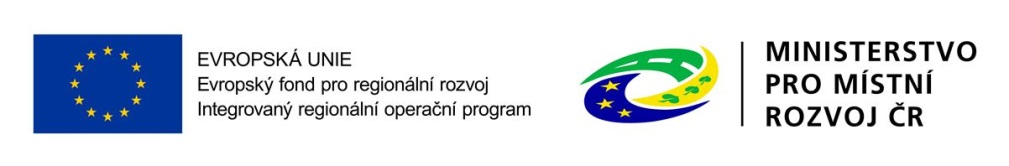 9
Prioritní osa 2
Prioritní osa 2 - Lidé
SC 2.1 Zvýšení kvality a dostupnosti služeb vedoucí k sociální 	  inkluzi
SC 2.2 Vznik nových a rozvoj existujících podnikatelských aktivit
	 v oblasti sociálního podnikání
SC 2.3 Rozvoj infrastruktury pro poskytování zdravotních služeb      
             a  péče o zdraví
SC 2.4 Zvýšení kvality a dostupnosti infrastruktury pro vzdělávání 	 a celoživotní učení
SC 2.5 Snížení energetické náročnosti v sektoru bydlení
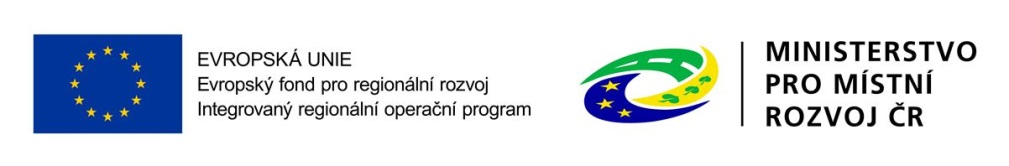 10
Prioritní osa 3
Prioritní osa 3 – Instituce
SC 3.1 Zefektivnění prezentace, posílení ochrany a  rozvoje     
            kulturního dědictví
SC 3.2 Zvyšování efektivity a transparentnosti veřejné správy   
            prostřednictvím rozvoje využití a kvality systémů
SC 3.3 Podpora pořizování a uplatňování dokumentů územního   
            rozvoje
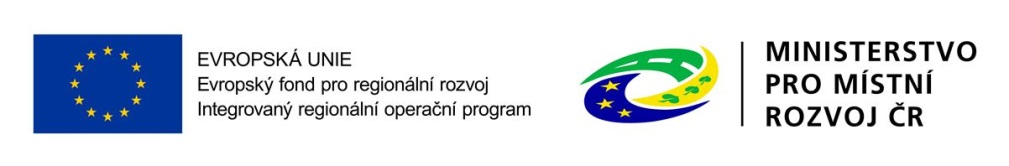 11
Prioritní osa 4
Prioritní osa 4 - Komunitně vedený místní rozvoj

SC 4.1 Posílení komunitně vedeného místního rozvoje za účelem
	zvýšení kvality života ve venkovských oblastech a 
	aktivizace místního potenciálu
SC 4.2 Posílení kapacit komunitně vedeného místního rozvoje za 	účelem zlepšení řídících a administrativních schopností 	MAS
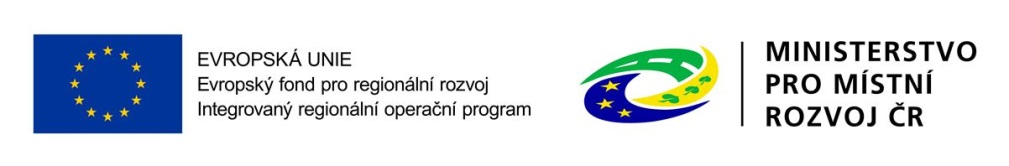 12
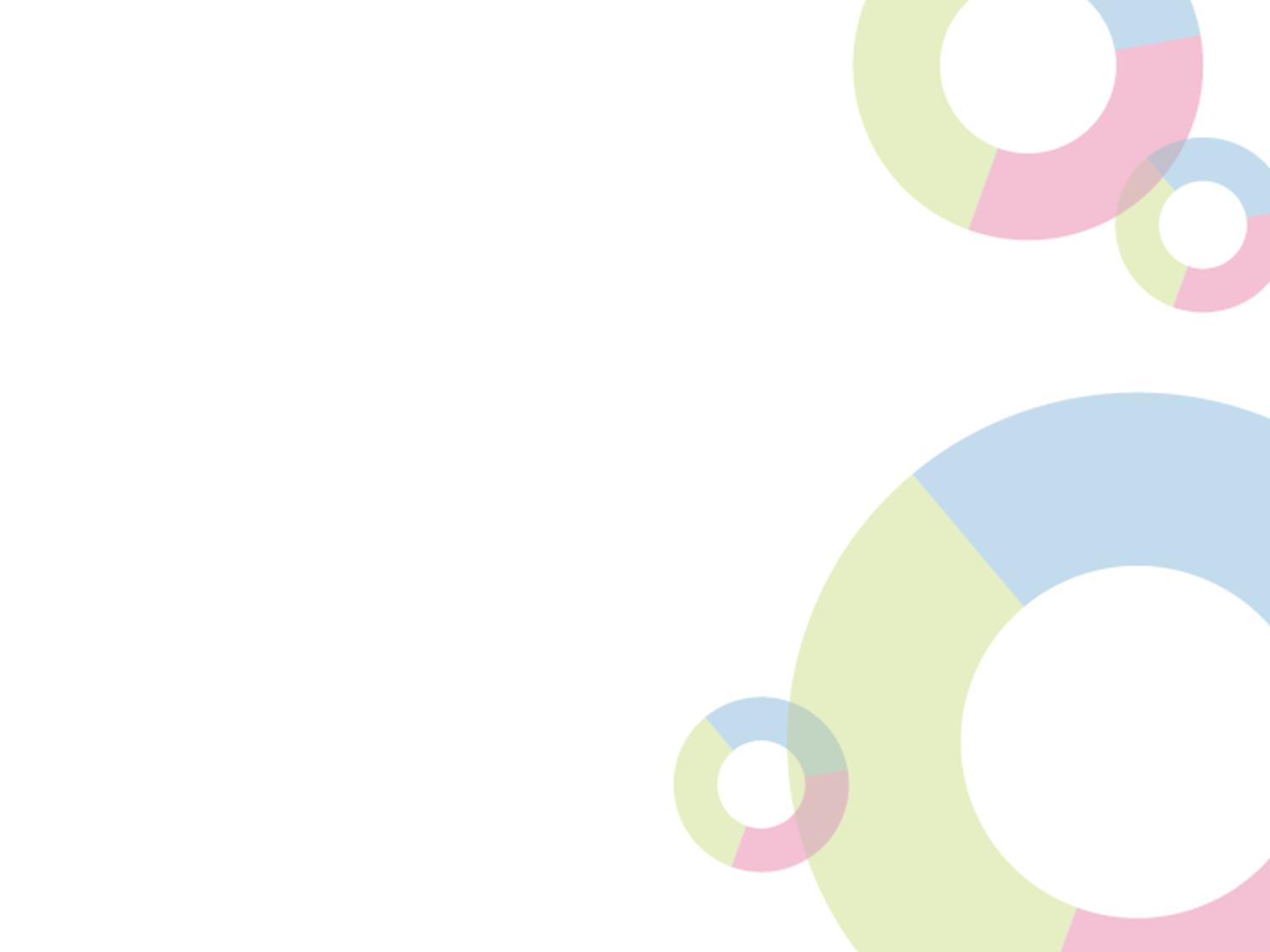 SPECIFICKÝ CÍL 2.5: Snížení energetické náročnosti v bytových domech
Cíl: Snížit energetickou náročnost bytových domů
Alokace:  622,8 mil. EUR (ERDF, cca 13,5 % celkové alokace IROP),			   cca 13 mld. Kč včetně národního kofinancování 

Příjemci:  vlastníci bytových domů kromě fyzických osob nepodnikajících,  			  společenství vlastníků jednotek (SVJ)	

Územní zaměření podpory:  území celé ČR mimo území hl. m. Prahy
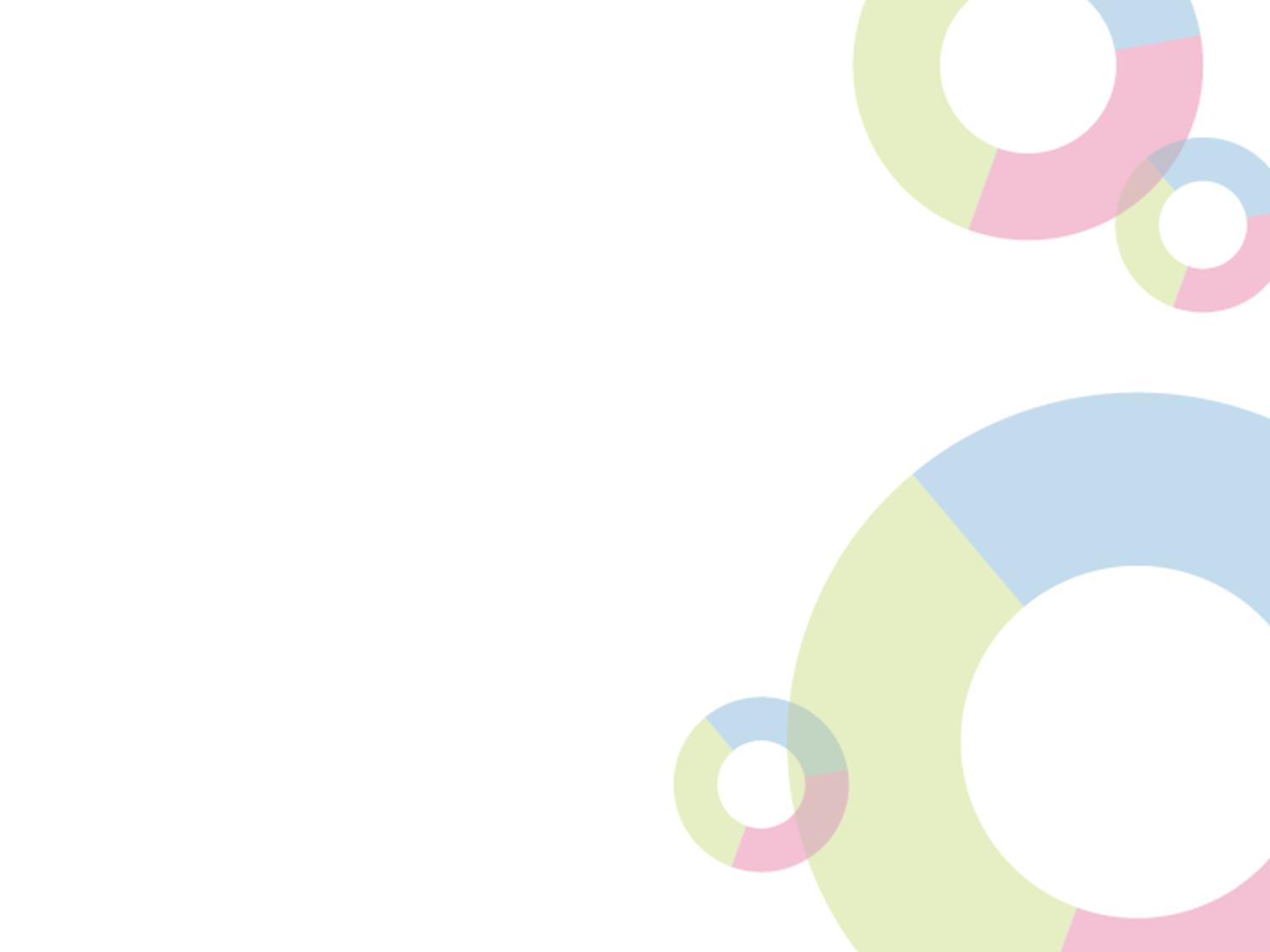 16. výzva IROP                            
„Energetické úspory v bytových domech“
Vyhlášení:  9. 12. 2015  
Příjem žádostí:  18. 12. 2015 do 31. 11. 2016.                                   
Průběžná výzva – hodnocení probíhá po podání žádosti
Datum ukončení realizace projektů:  do 30. 9. 2018
Realizace projektu nesmí být zahájena před podáním žádosti. 
Alokace:  1,35 mld. Kč (ERDF) + 3,15 mld. Kč z národních zdrojů
Území realizace: území celé ČR mimo území hl. m. Prahy
[Speaker Notes: - V současné době je tedy možné podávat žádosti o podporu. V systému je evidováno celkem xxx rozpracovaných žádostí a xxx podaných žádostí v celkové hodnotě xxx]
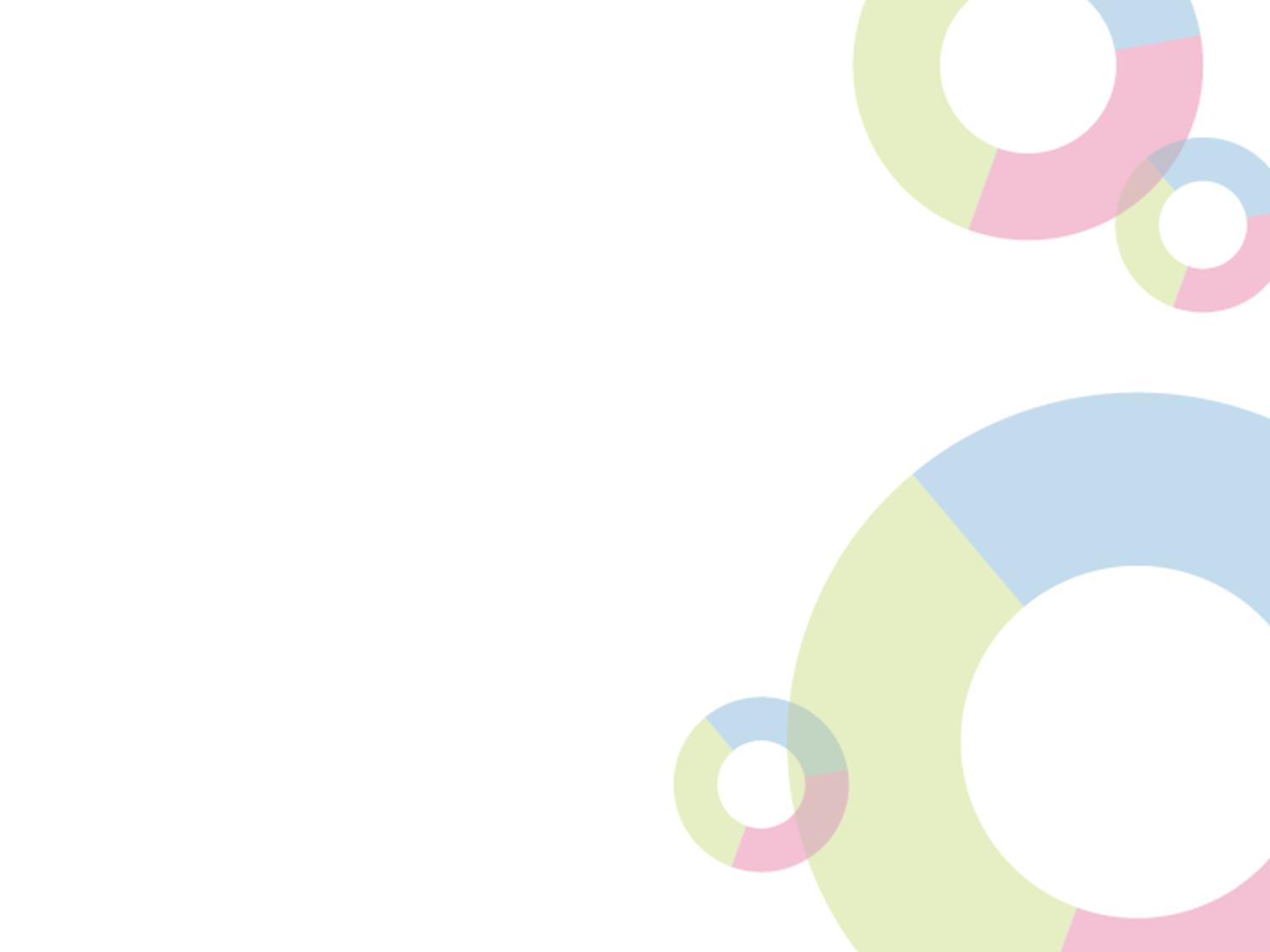 16. výzva IROP                            
„Energetické úspory v bytových domech“
Oprávnění žadatelé: 
Organizační složky státu a jejich příspěvkové organizace
Obce, kraje a jimi zřizované organizace
Ostatní – Společenství vlastníků jednotek, bytová družstva, právnické osoby, fyzické osoby podnikající

Minimální výše celkových způsobilých výdajů:  300 000 Kč vč. DPH
Maximální výše celkových výdajů:  90 000 000 Kč vč. DPH
16. Výzva irop „Energetické úspory v bytových domech“
Podporovaná opatření:

Zlepšení tepelně-technických vlastností konstrukcí na obálce budovy
Instalace systému nuceného větrání se zpětným získáváním tepla
Výměna zdroje tepla pro vytápění
Výměna zdroje tepla pro přípravu teplé užitkové vody
Instalace solárních termických kolektorů
Instalace fotovoltaických systémů
Instalace zařízení pro kombinovanou výrobu elektřiny a tepla využívající obnovitelné zdroje energie nebo zemní plyn a kryjící primárně energetické potřeby budovy, ve které jsou umístěny
16. Výzva irop „Energetické úspory v bytových domech“
Výše podpory:

25,5 % z EFRR v případě splnění hodnot specifických kritérií přijatelnosti je výše podpory pro všechny typy žadatelů 
Obce, kraje a jimi zřizované organizace mají nárok na příspěvek ze státního rozpočtu ve výši 1,5 %, celková dotace je tedy ve výši 27 %
Organizační složky státu a jejich příspěvkové organizace mají nárok na příspěvek ze státního rozpočtu ve výši 74,5 %,celková dotace je tedy 100 %
16. Výzva irop „Energetické úspory v bytových domech“
Podpora z EFRR ve výši 25,5 % je pro následující typy projektů:

Projekty zahrnující zateplení obvodových stěn a/nebo výměnu výplní otvorů splňujících následující kritéria:

Dosažení min. úspory ve výši 30 % celkové dodané energie a zároveň dosažení klasifikační třídy celkové dodané energie C nebo lepší a zároveň splnění požadavků nákladově optimální úrovně podle písm. a) nebo b), odst. 2, §6 vyhlášky č.  78/2013 Sb., o energetické náročnosti budov (ve specifických pravidlech označeno jako hladina podpory 1b)

Dosažení min. úspory ve výši 20 % celkové dodané energie a zároveň dosažení hodnoty 0,95 násobku doporučené hodnoty součinitele prostupu tepla podle ČSN 73 0540-2 nebo lepší hodnoty (ve specifických pravidlech označeno jako hladina podpory 1c)
16. Výzva irop „Energetické úspory v bytových domech“
Podpora z EFRR ve výši 25,5 % je pro následující typy projektů:

Projekty zahrnující zateplení obvodových stěn a/nebo výplní otvorů bytových domů, které jsou kulturní památkou anebo nejsou kulturní památkou, ale nacházejí se v památkové rezervaci nebo v památkové zóně (ve specifických pravidlech označeno jako hladina podpory 2)

Projekty týkající se instalace technologických systémů bez současného zateplení obvodových stěn nebo výměny výplní otvorů (ve specifických pravidlech označeno jako hladina podpory 3)
16. Výzva irop „Energetické úspory v bytových domech“
Výše podpory:

32,3 % z Evropského fondu pro regionální rozvoj (EFRR) v případě žádostí zahrnujících zateplení obvodových konstrukcí a výměnu oken a dveří, kdy budou splněny přísnější hodnoty, než jsou uvedeny ve specifických kritérií přijatelnosti, je výše podpory 
Obce, kraje a jimi zřizované organizace mají nárok na příspěvek ze státního rozpočtu ve výši 1,9 %, celková dotace je tedy ve výši 34,2 %
Organizační složky státu a jejich příspěvkové organizace mají nárok na příspěvek ze státního rozpočtu ve výši 67,7 %, celková dotace 100 %
16. Výzva irop „Energetické úspory v bytových domech“
Podpora z EFRR ve výši 32,3 % je pro následující typy projektů: 
Projekty zahrnující zateplení obvodových stěn a/nebo výměnu výplní otvorů splňujících následující kritéria (výše podpory se vztahuje k celému projektu - i v případě, že součástí projektu je také instalace některé z podporovaných technologií):

Dosažení min. úspory ve výši 40 % celkové dodané energie a zároveň dosažení klasifikační třídy celkové dodané energie B nebo lepší a zároveň splnění požadavků nákladově optimální úrovně podle písm. a) nebo b), odst. 2, §6 vyhlášky č.  78/2013 Sb., o energetické náročnosti budov (ve specifických pravidlech označeno jako hladina podpory 1a)
16. Výzva irop „Energetické úspory v bytových domech“
Hlavní podporované aktivity (min. 85 % celkových způsobilých výdajů)

zateplení konstrukcí, které se nacházejí na obálce budovy – obvodových stěn, stropů, podlah, střech
výměna oken a dveří
instalace exteriérových prvků stínění
výdaje spojené s  realizací opatření na ochranu hnízdišť rorýse a úkrytů netopýrů
16. Výzva irop „Energetické úspory v bytových domech“
Hlavní podporované aktivity (min. 85 % celkových způsobilých výdajů)

instalace systému nuceného větrání se zpětným získáváním tepla
výměna stávajícího hlavního zdroje tepla na tuhá nebo kapalná fosilní paliva za plynový kondenzační kotel, kotel na biomasu, tepelné čerpadlo nebo jednotku pro kombinovanou výrobu elektřiny a tepla využívající obnovitelné zdroje energie nebo zemní plyn
instalaci nového hlavního zdroje tepla (plynový kondenzační kotel, kotel na biomasu nebo tepelné čerpadlo)
instalace solárních termických kolektorů
instalace solárních fotovoltaických soustav
instalace akumulační nádrže (pokud je součástí některého z výše uvedených opatření)
16. Výzva irop „Energetické úspory v bytových domech“
Vedlejší podporované aktivity (max. 15 % celkových způsobilých výdajů)

renovace balkonů a lodžií, sanace statických poruch a hydroizolace v případech, kdy přímo souvisí s podporovanými opatřeními

výstavba centrálního vytápění v domech, ve kterých byly dosud jednotlivé byty vytápěny vlastními zdroji na tuhá nebo kapalná fosilní paliva

opatření na sanaci azbestu v případě, že přímo souvisí s podporovanými opatřeními

výměna předávací stanice
16. Výzva irop „Energetické úspory v bytových domech“
Vedlejší podporované aktivity (max. 15 % celkových způsobilých výdajů)

technický dozor investora
zpracování projektové dokumentace, podkladů pro hodnocení a energetického hodnocení
realizace zadávacích a výběrových řízení
provedení hydraulické zkoušky otopné soustavy včetně vyhotovení protokolu o zkoušce
vyregulování nebo modernizace soustavy vytápění objektu a rozvodů teplé užitkové vody včetně instalace systémů měření a regulace otopné soustavy
16. Výzva irop „Energetické úspory v bytových domech“
Pokud jsou součástí bytového domu také komerční prostory, patří výdaje vynaložené na tyto prostory (zateplení obvodových konstrukcí, výměna oken a dveří, apod.) mezi způsobilé pouze v případě, kdy jsou součástí komplexní rekonstrukce bytového domu jako celku

Podporu na výměnu zdroje tepla lze poskytnout, pokud původní hlavní zdroj tepla je určen ke spalování pevných nebo kapalných fosilních paliv. Nelze tedy poskytnout podporu na výměnu stávajícího plynového kotle nebo stávajícího kotle na biomasu

Nelze poskytnou podporu na výměnu stávajícího zdroje na kapalná paliva za nový zdroj na pevná paliva. V takovém případě je možné podpořit jako nový zdroj plynový kondenzační kotel nebo tepelné čerpadlo
16. Výzva irop „Energetické úspory v bytových domech“
Příklady nezpůsobilých výdajů:

náklady, které nejsou přímo spojeny s dosažením vyšší úrovně energetické účinnosti (hromosvody, sušáky, antény, apod.);
výdaje na přípravu a zpracování žádosti o podporu;
výdaj, který není vynaložen v souladu s pravidly hospodárnosti, účelnosti a  efektivnosti a dalšími podmínkami v  pravidlech uvedenými;
výdaje na vedlejší aktivity projektu, které přesahují 15 % ze způsobilých výdajů;
výdaje v rozporu s motivačním účinkem (viz příloha č. 4 Specifických pravidel).
16. Výzva irop „Energetické úspory v bytových domech“
Omezení podpory SC 2.5:
Z hlediska naplnění motivačního účinku je nutné zahájit práce až po podání žádosti. Před podáním žádosti lze provést pouze přípravné práce:
Realizace zadávacích/výběrových řízení na zpracovatele projektové nebo zadávací dokumentace,
Uzavření smlouvy k přípravným pracím,
Zahájení přípravných prací
Příprava zadávacího a výběrového řízení na dodavatele 
Zpracování projektové dokumentace
Zpracování energetického hodnocení
Zpracování podkladů pro hodnocení
16. Výzva irop „Energetické úspory v bytových domech“
Omezení podpory SC 2.5:
Před podáním žádosti nelze provést :
Zahájení zadávacích/výběrových řízení a/nebo uzavření smlouvy k činnostem, které nespadají do přípravných prací
Zahájení stavebních prací
Nákup movitého majetku
16. Výzva irop „Energetické úspory v bytových domech“
Povinné přílohy žádosti:
Plná moc
	      Dokládá se pouze v případě přenesení pravomocí na jinou osobu, např. při podpisu žádostí 			      elektronickým podpisem
2.     Dokumentace k zadávacím a výběrovým řízením
3.     Doklady o právní subjektivitě žadatele
	       Dokládají všichni žadatelé s výjimkou krajů, obcí a jimi zřizovaných organizací, 				organizačních složek státu a příspěvkových organizací organizačních složek státu
4.     Podklady pro hodnocení
	       Struktura podkladů pro hodnocení je uvedena v příloze č. 3 Specifických pravidel. Z údajů pro hodnocení vyplývá nárok na výši podpory.
          5.   Doklad o prokázání právních vztahů k majetku, který je předmětem projektu
        	       Žadatel dokládá výpis z katastru nemovitostí v případě, pokud nepředložil stavební povolení 		při podání žádosti
16. Výzva irop „Energetické úspory v bytových domech“
Povinné přílohy žádosti:
    6.     Žádost o stavební povolení nebo ohlášení, případně stavební povolení nebo souhlas s 			provedením ohlášeného stavebního záměru nebo veřejnoprávní smlouva nahrazující    			stavební povolení
            Pokud žadatel předloží při podání žádosti o podporu pouze žádost o stavební povolení, pak 		musí dodat stavební povolení nejpozději do dne, kdy je vydáno Rozhodnutí o poskytnutí 		dotace nebo Stanovení výdajů. Stavební povolení se dokládá formou Žádosti o změnu.
    7.     Projektová dokumentace pro vydání stavebního povolení nebo pro ohlášení stavby
	   V případě, že ke dni podání byla zpracována projektová dokumentace pro provedení stavby, 		žadatel ji přiloží také k žádosti o podporu.
    8.      Položkový rozpočet stavby
16. Výzva irop „Energetické úspory v bytových domech“
Povinné přílohy žádosti: 
Energetické hodnocení;
                   Součásti energetického hodnocení:
		        -  průkazy energetické náročnosti budov
		        -  protokol výpočtu solárních zisků (v případe instalace solárních termických 						kolektorů)
		        -  protokol výpočtu úspor primární energie (v případě instalace jednotky pro 						kombinovanou výrobu elektřiny a tepla) 
		        -  výpočet úspory CO2 v případě, kdy je součástí projektu výměna zdroje tepla a 					zároveň dochází ke změně paliva
16. Výzva irop „Energetické úspory v bytových domech“
Povinné přílohy žádosti:
Výpis z rejstříku trestů;
      		 Dokládají OSVČ a všichni statutární zástupci obchodních korporací, bytových družstev,     			 společenství vlastníků jednotek, nestátních neziskových organizací, církví a 					církevních organizací, dobrovolných svazků obcí a jimi zřizovaných organizací

Usnesení shromáždění vlastníků (SVJ) nebo zápis z členské schůze bytového domu (bytová družstva)

	12.  Seznam objednávek a přímých nákupů.
		 Týká se přímých nákupů ve výši 100 – 400 tis. Kč vztahujících se k činnostem, které je 			možné provést před podáním žádosti o podporu
16. Výzva irop „Energetické úspory v bytových domech“
Indikátory výstupu:

3 24 01 Počet domácností s lépe klasifikovanou spotřebou energie

3 24 02 Počet domácností se sníženou spotřebou energie bez zlepšení klasifikace spotřeby energie

3 24 03 Počet domácností, u kterých došlo ke změně zdroje energie

3 60 10 Odhadované roční snížení emisí skleníkových plynů
[Speaker Notes: V případě monitorovacího indikátoru 3 60 10 Odhadované roční snížení emisí skleníkových plynů je třeba provést výpočet hmotnosti uspořených emisí CO2 za kalendářní rok následující po dokončení projektu. Výpočet je doporučeno svěřit energetickému specialistovi. Náklady na provedení výpočtu lze zařadit mezi vedlejší způsobilé výdaje

Podrobnosti v jednotlivým monitorovacím indikátorům jsou uvedeny v příloze č. 2 Specifických pravidel pro žadatele a příjemce]
16. Výzva irop „Energetické úspory v bytových domech“
Indikátory výsledku:

3 61 11 Množství emisí primárních části a prekurzorů sekundárních částic v rámci podpořených projektů

3 23 00 Snížení konečné spotřeby energie u podpořených subjektů

3 48 00 Výroba tepla z obnovitelných zdrojů energie

Indikátory jsou podrobně popsány v metodických listech indikátorů, které tvoří přílohu č. 2 Specifických pravidel pro žadatele a příjemce.
[Speaker Notes: V případě monitorovacího indikátoru 3 61 11 Množství emisí primárních části a prekurzorů sekundárních částic v rámci podpořených projektů je nutné provést výpočet hmotnosti uspořených emisí primárních částic a prekurzorů sekundárních částic za kalendářní rok následující po dokončení projektu. Výpočet je doporučeno svěřit energetickému specialistovi. Náklady na provedení výpočtu lze zařadit mezi vedlejší způsobilé výdaje

Indikátor je povinný k výběru a k naplnění pro projekty, ve kterých dochází k realizaci podporovaných opatření v objektech, které měly před realizací projektu vlastní zdroj tepla, spalující pevná, kapalná, nebo plynná paliva.

Podrobnosti v jednotlivým monitorovacím indikátorům jsou uvedeny v příloze č. 2 Specifických pravidel pro žadatele a příjemce]
16. Výzva irop „Energetické úspory v bytových domech“
Text 16. výzvy IROP a Specifická pravidla pro žadatele a příjemce jsou k dispozici na
	http://www.strukturalni-fondy.cz/cs/Microsites/IROP/Vyzvy/Vyzva-c-	16-Energeticke-uspory-v-bytovych-domech

Vyhlášení další výzvy v SC 2.5 je plánováno na prosinec 2016
DĚKUJI VÁM ZA POZORNOSTMiroslav Krob
Ministerstvo pro místní rozvoj ČR
Odbor řízení operačních programů E-mail: Miroslav.Krob@mmr.cz
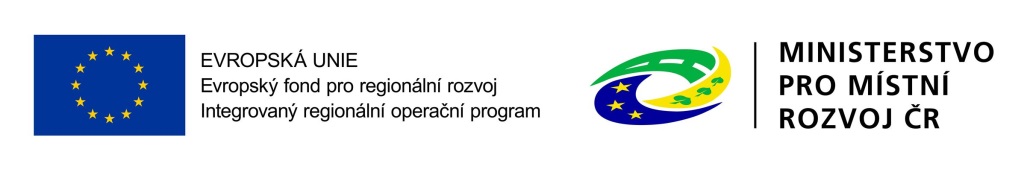